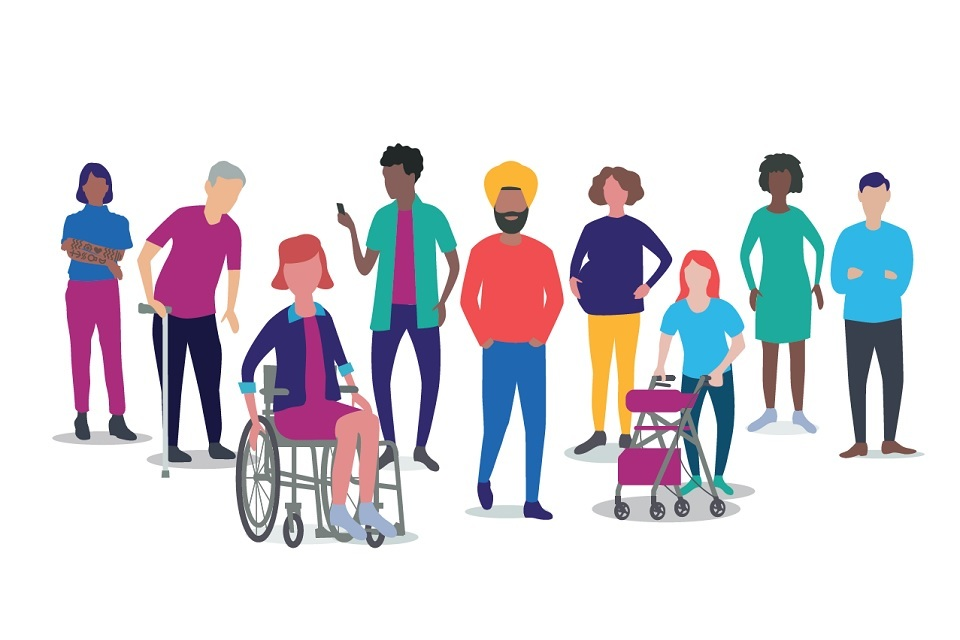 Patiëntenparticipatie
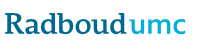 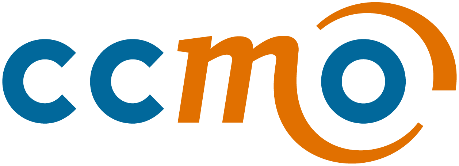 Linda Garms
Evelyn van der Aa
V&VN Research Professional meets CCMO, 3 september 2024
Inhoud
Patiëntenparticipatie - wat is het en waarom zou je het doen?

CCMO programma patiëntenparticipatie

Patiëntenparticipatie en medisch ethische toetsing

Praktijkvoorbeeld
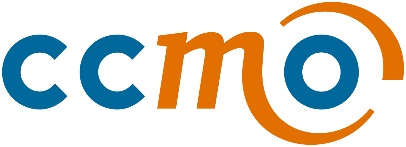 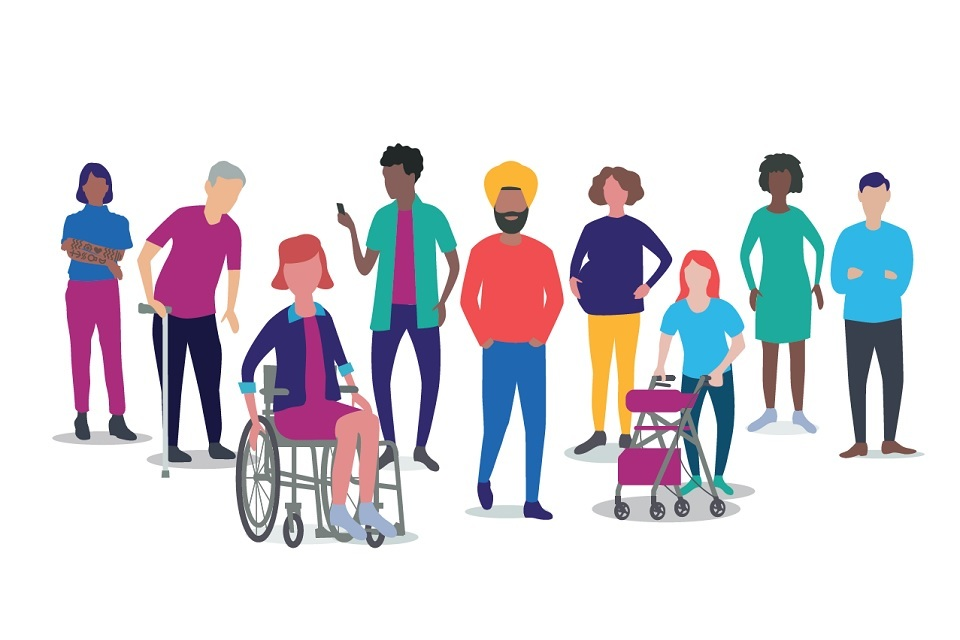 Patiëntenparticipatie
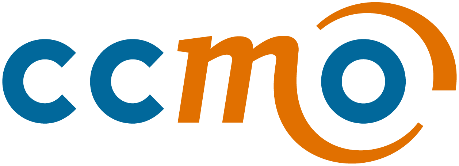 Wat is het en waarom zou je het doen?
Evelyn van der Aa
Wat is patiëntenparticipatie?
Patiëntenparticipatie betekent het benutten van de specifieke ervaringsdeskundigheid van patiënten voor alles waar de zorg beter van kan worden. 

-> projecten voor inrichting, organisatie of kwaliteit van zorg, onderzoek, onderwijs, beleid en innovaties

Patiënten: patiënten, cliënten, hun naasten, vertegenwoordigers of gezonde vrijwilligers
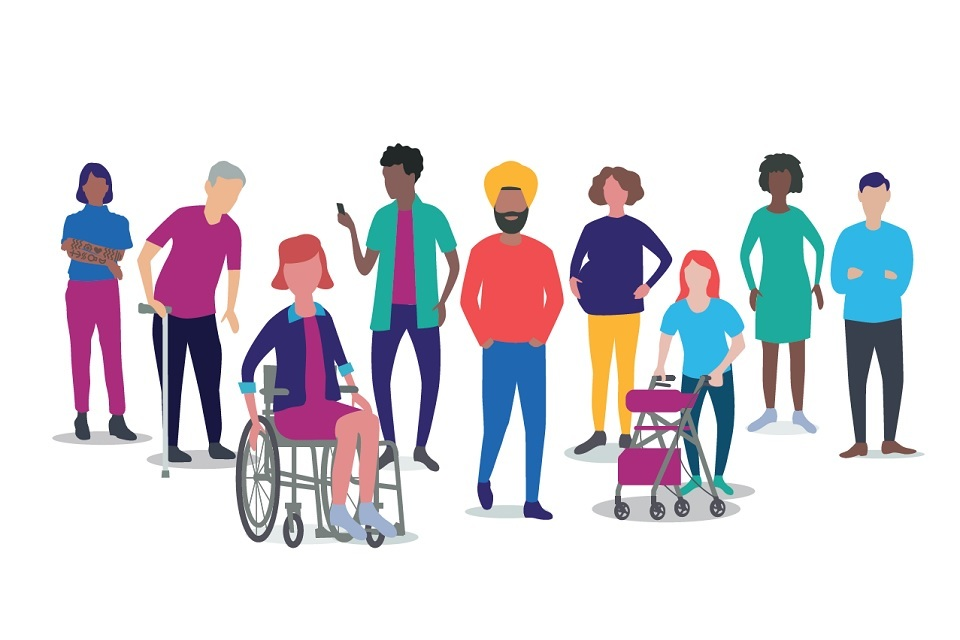 Website Patiëntenfederatie
Patientenparticipatie - wat, waarom & wanneer
Deelname aan onderzoek - Patiëntenparticipatie
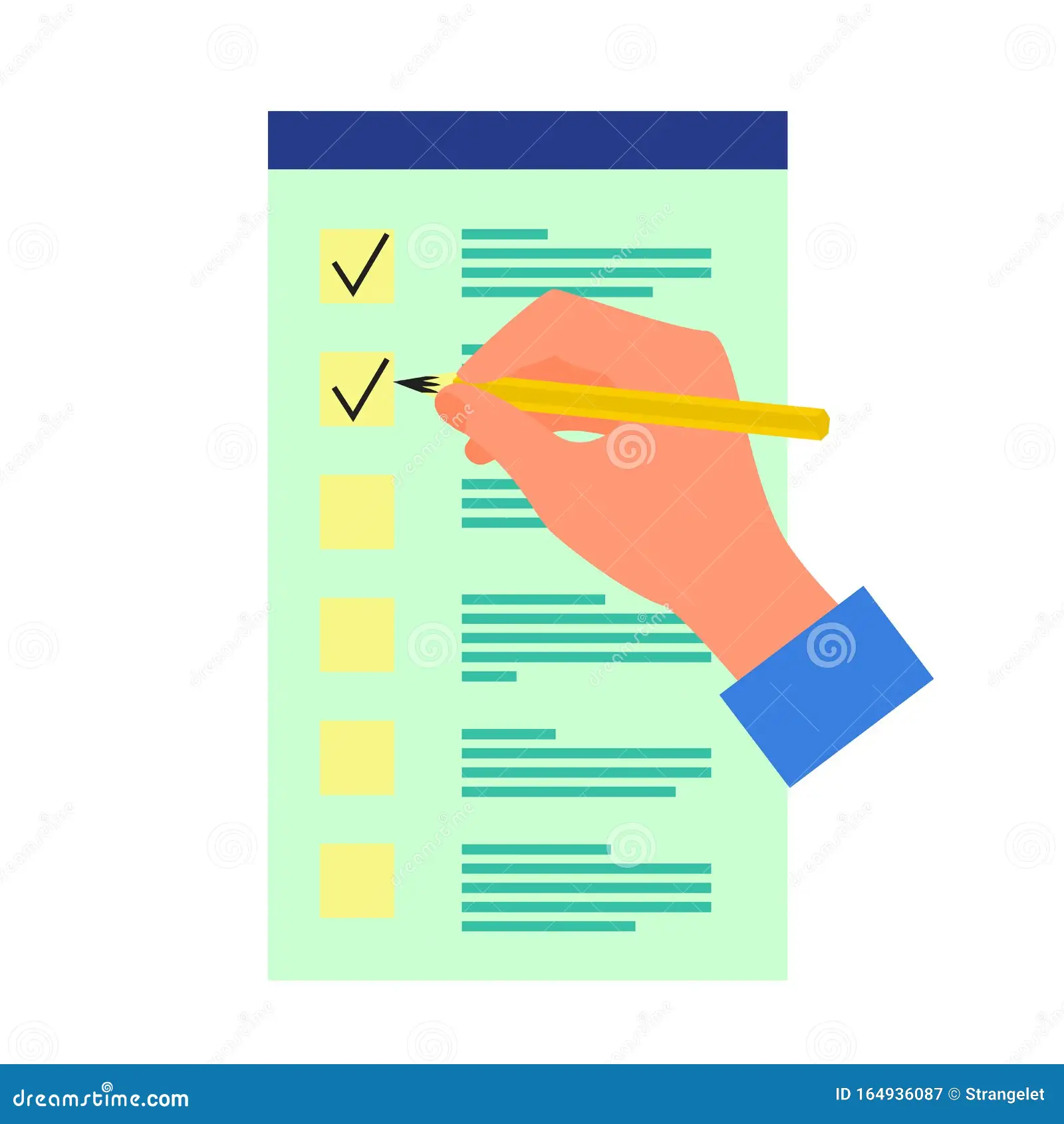 Patiëntenparticipatie is NIET hetzelfde als deelname aan een onderzoek
Patientenparticipatie - wat, waarom & wanneer
Welke voordelen zijn er?
Voor onderzoek
Tijdens onderzoek
Na onderzoek
Minder uitstroom proefpersonen
Resultaat sluit beter aan bij behoefte maatschappij
Betere inclusie
Grotere kans op positieve beoordeling subsidie/ethische toetsing
Minder faalkosten
Resultaat wordt beter gecommuniceerd
Patientenparticipatie - wat, waarom & wanneer
Participatie kent vele vormen
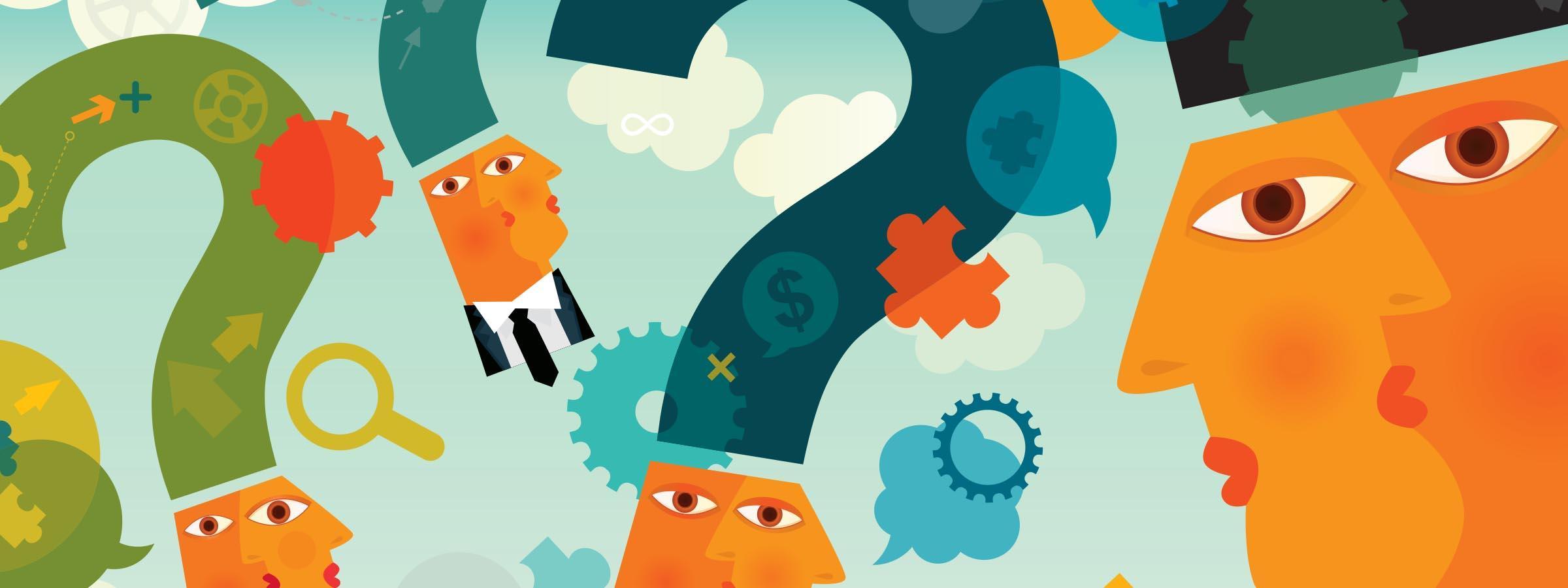 Patientenparticipatie - wat, waarom & wanneer
Wie betrek je?
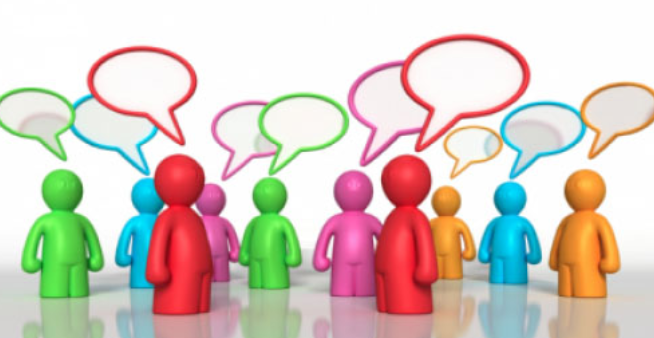 Patiëntenvereniging 
Individuele patiënten
Vertegenwoordigers
Naasten
Patientenparticipatie - wat, waarom & wanneer
Welke rol krijgen de patiënten?
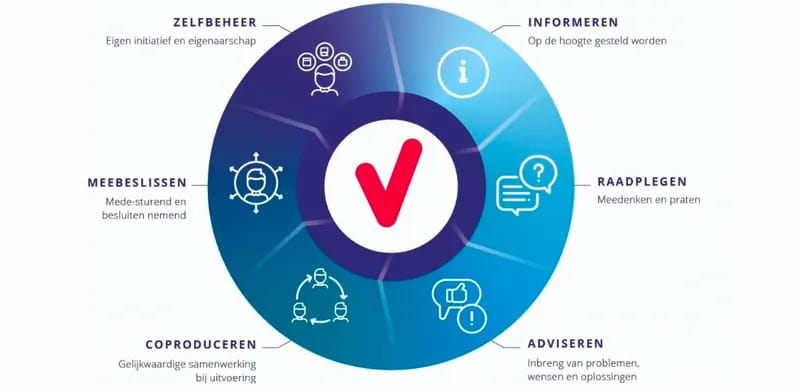 Afbeelding Patiëntenfederatie
Patientenparticipatie - wat, waarom & wanneer
Welke rol krijgen de patiënten? En wanneer?
!
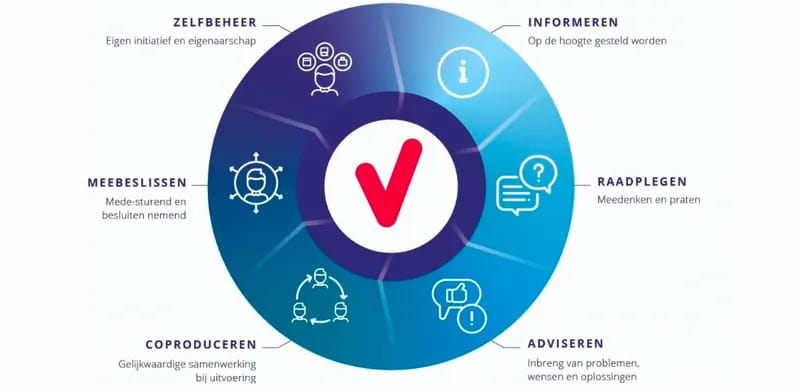 EVALUEREN
ONDERWERPEN IDENTIFICEREN
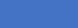 VERNIEUWING
 IMPLEMENTEREN
PRIORITEITEN 
 STELLEN
ONDERZOEKS-
CIRKEL
INFORMATIE VERSPREIDEN
ONDERZOEKSVRAAG FORMULEREN
ANALYSEREN & INTERPRETEREN
ONDERZOEKSDESIGN BEOORDELEN
ONDERZOEK UITVOEREN
Afbeelding Patiëntenfederatie
Afbeelding M.de Wit, et al
Patientenparticipatie - wat, waarom & wanneer
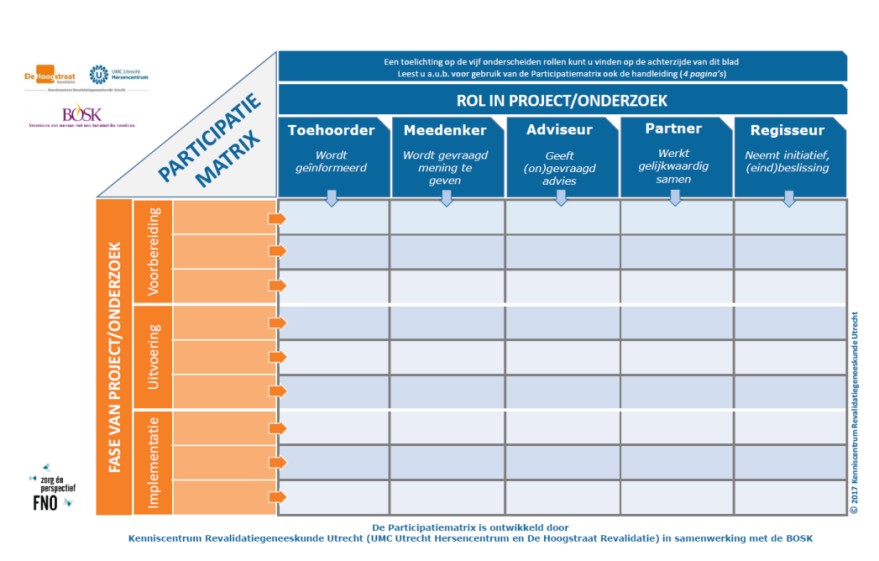 Participatie-matrix
Patientenparticipatie - wat, waarom & wanneer
Patiëntenparticipatie en medisch ethische toetsing
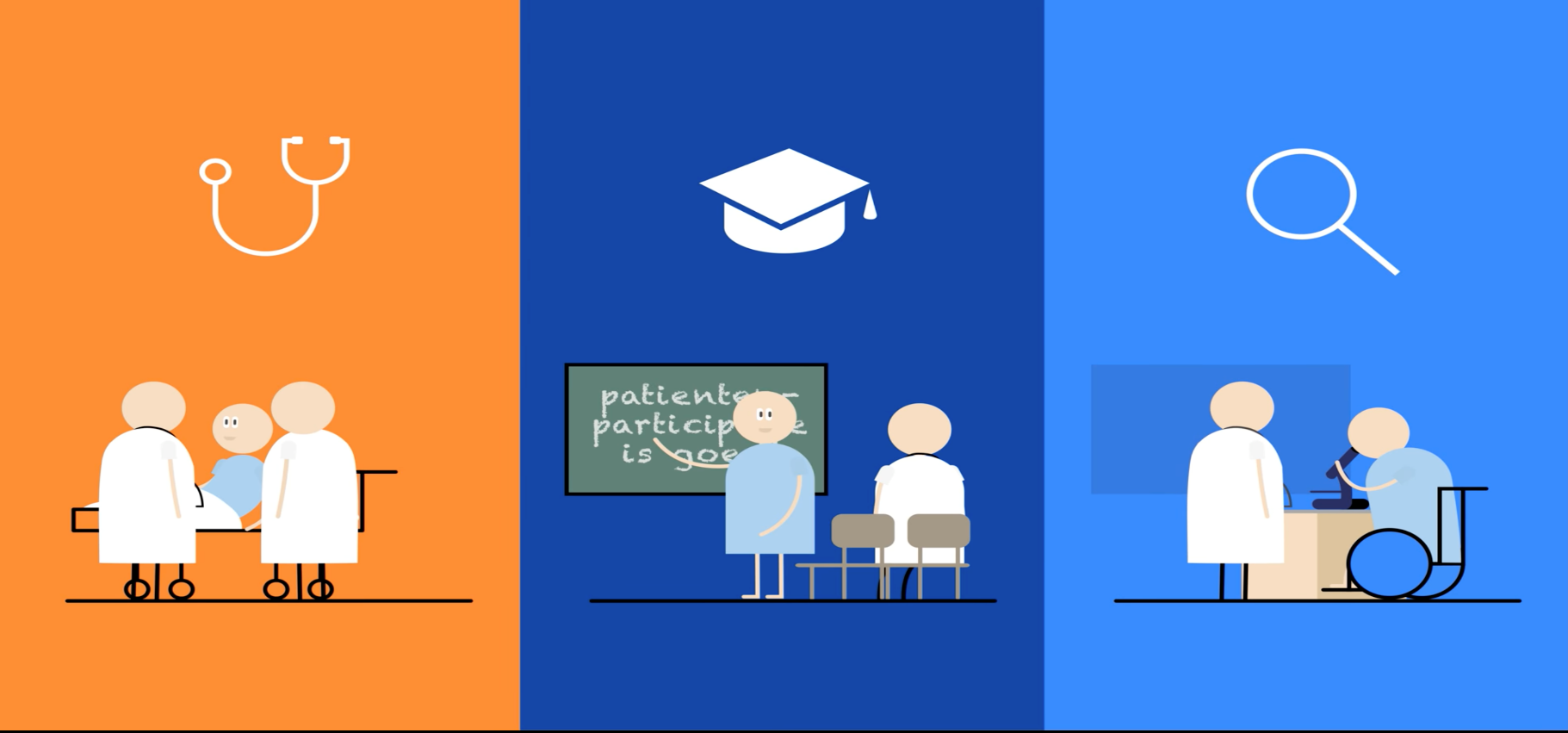 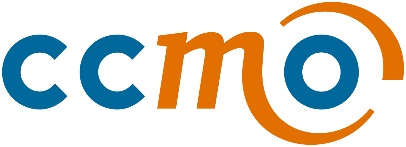 Programma Patiëntenparticipatie
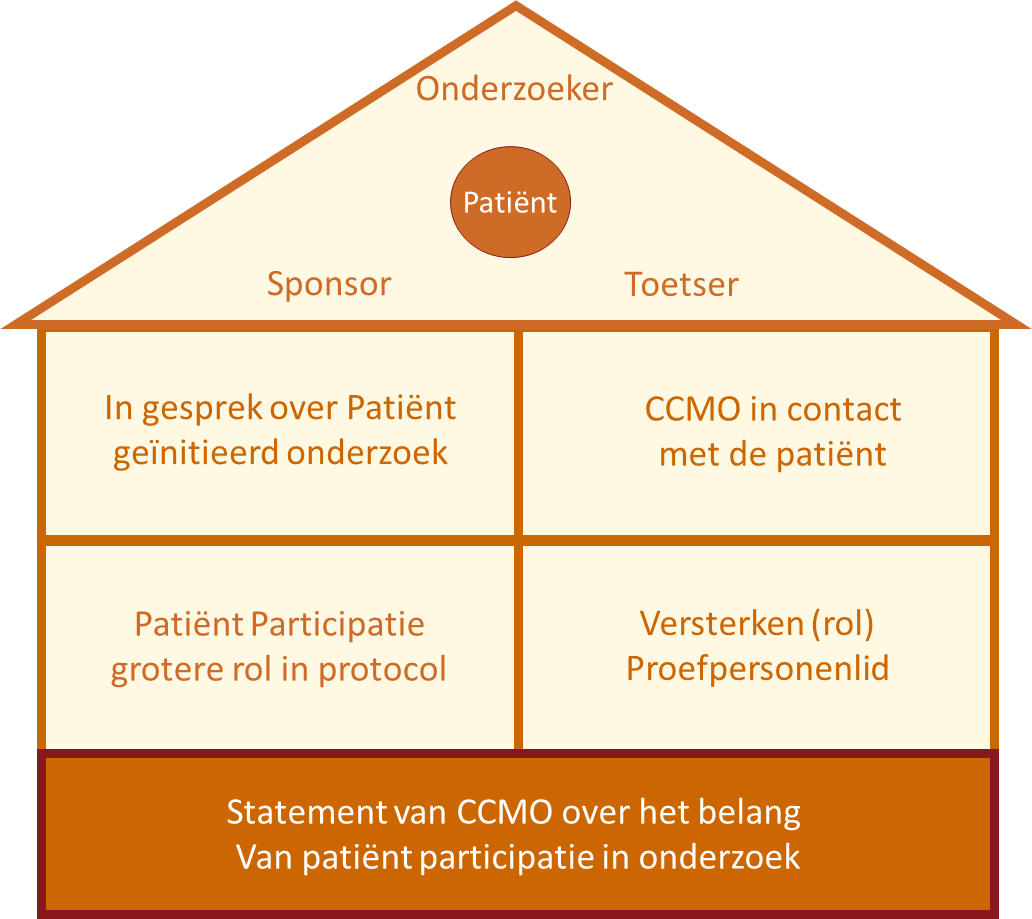 Deelnemer
Patiënten- informatieformulier (PIF)
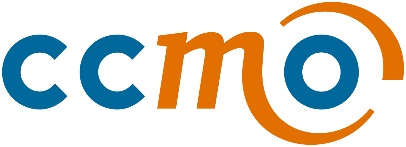 Vragen over patiëntenparticipatie niet nieuw
Vragen sluiten aan bij vragen van subsidieverstrekkers als ZonMw en SGF.
Ervaring van UK met vragen over patiëntenparticipatie:
Evaluatie UK vragen:

Antwoorden te algemeenHerformulering m.b.v. meerdere veldpartijen nodig

Training en handleidingen nodig

Toename patiëntenparticipatie bij onderzoek 19% (2010)  36% (2014)
Staley et al., Research Involvement and Engagement (2017)
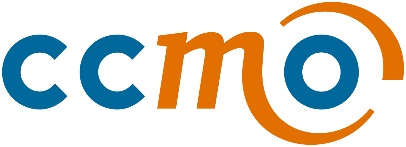 Totstandkoming van vragen over patiëntenparticipatie m.b.v. input vanuit het veld
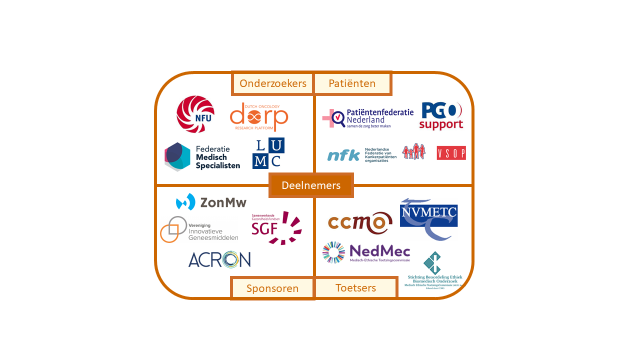 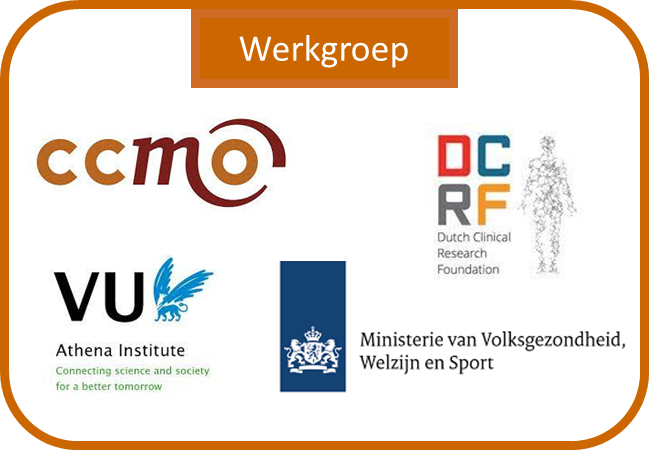 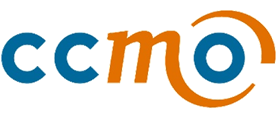 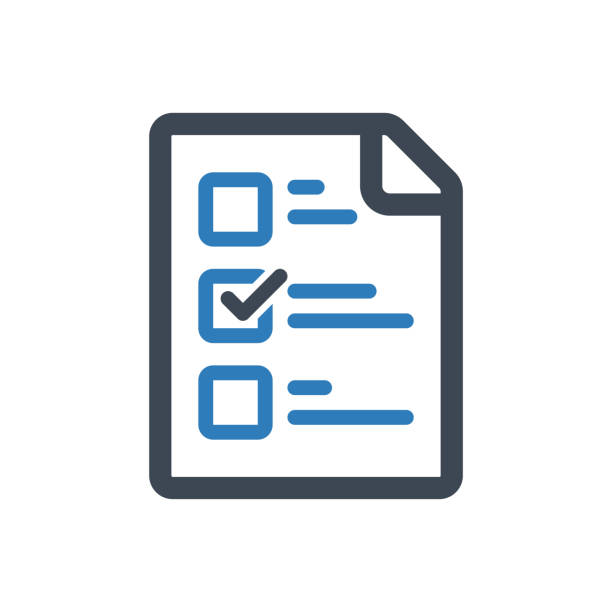 Vragen over patiëntenparticipatie in ABR-formulier
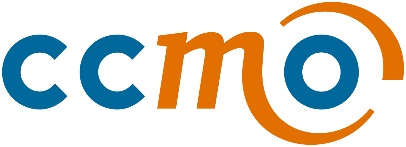 Handreiking
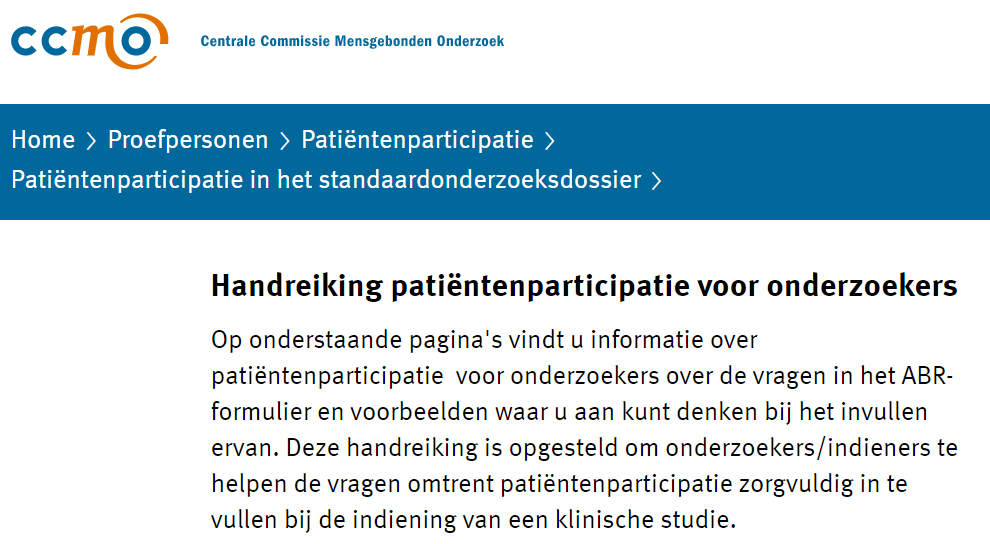 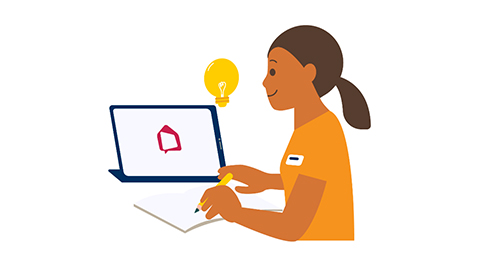 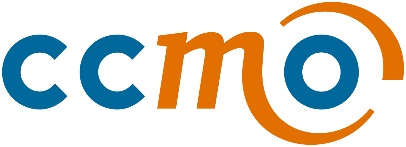 Vragen in het onderzoeksdossier (ABR-formulier) sinds 1 maart 2023
Vragen verschijnen alléén bij nationaal niet-geneesmiddelenonderzoek
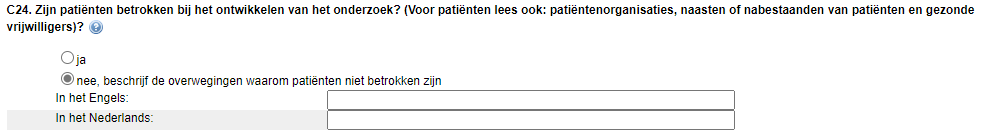 Wanneer patiënten niet betrokken zijn:
Onderbouwen waarom
Patiëntenparticipatie is voorlopig niet verplicht – geen reden voor afwijzing
Commissie kan vragen stellen over patiëntenperspectief in vraagbrief
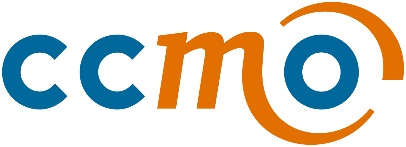 7 vragen in totaal
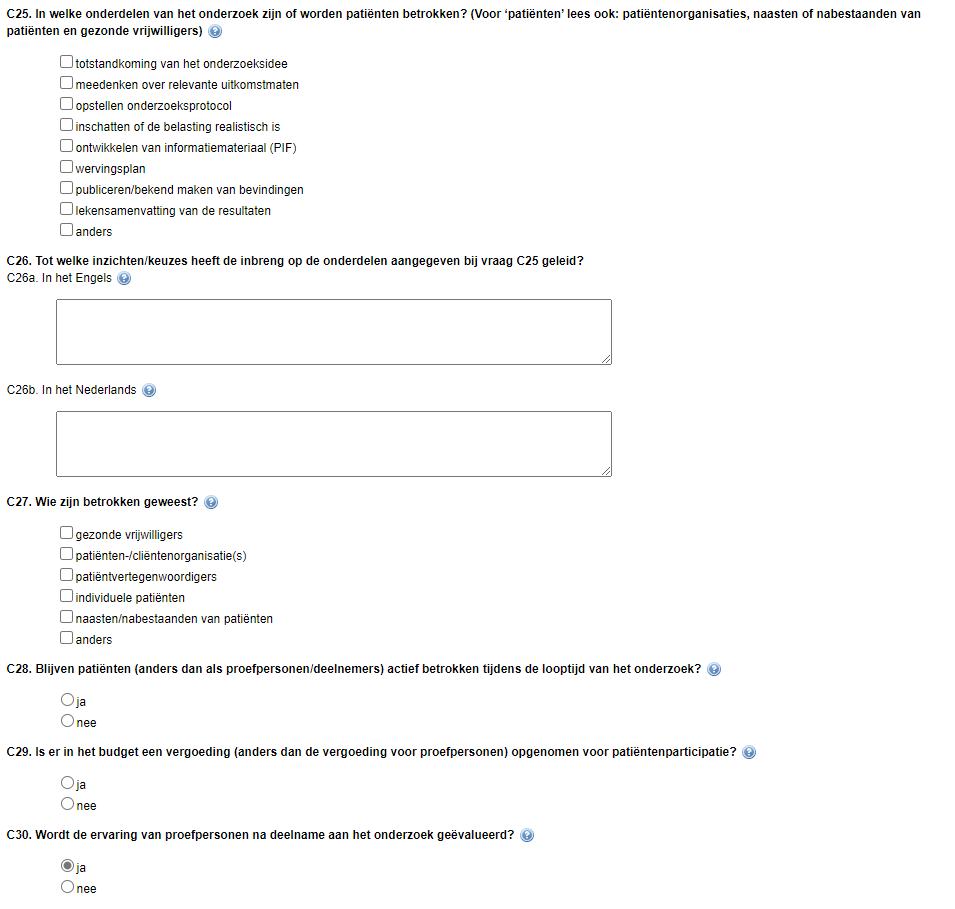 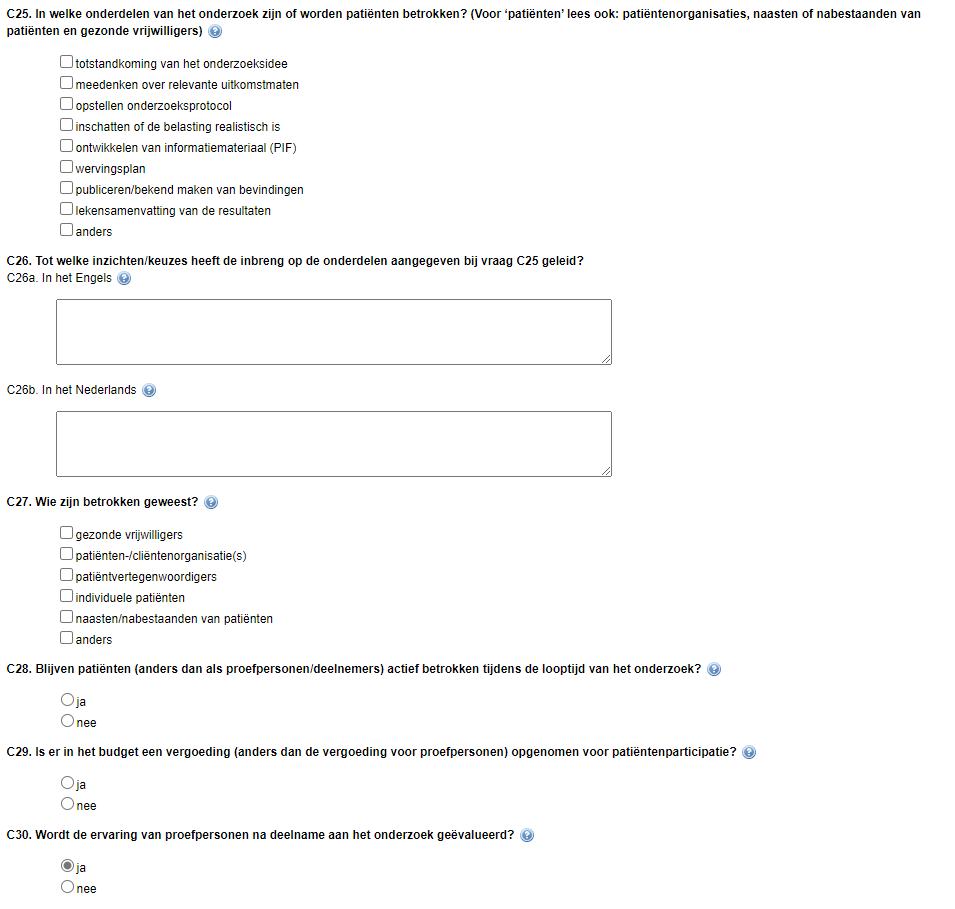 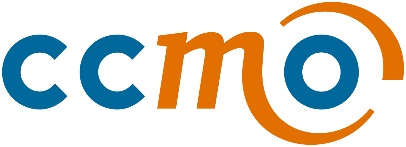 Toepassing bij beoordeling ethische commissie
Meer inzicht in hoeverre protocol aansluit bij behoeften van patiënt
Betere inschatting wat eventueel voordeel van deelname is
Betere inschatting wat klinisch belang van studie is
Voorkomt onnodige vragen (over uitkomstmaten, informatiemateriaal, etc.)

Geen toetsing van patiëntenparticipatie zelf
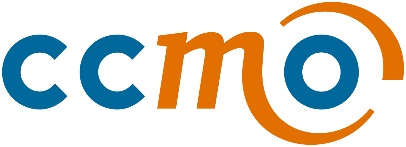 PraktijkvoorbeeldCOVRehab studie en COVR2Home studie
Aanhoudende klachten na COVID19 besmetting
Interventie: standaard fysiotherapie + virtual reality






Controle: standaard fysiotherapie
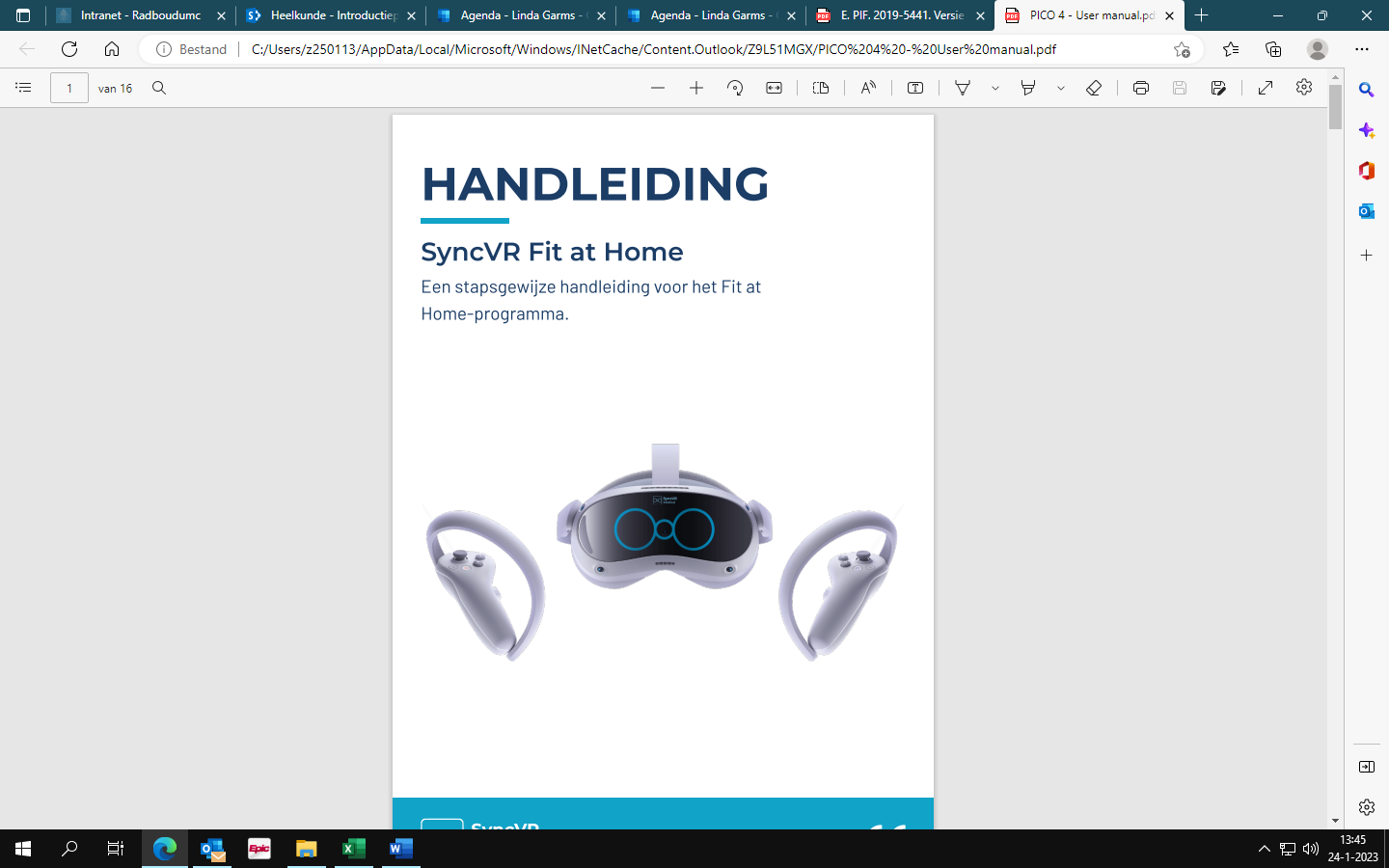 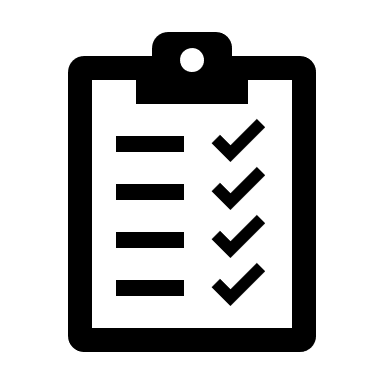 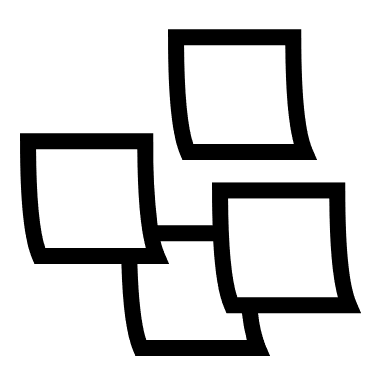 Virtual reality
Cognitie


Ontspanning




Beweging
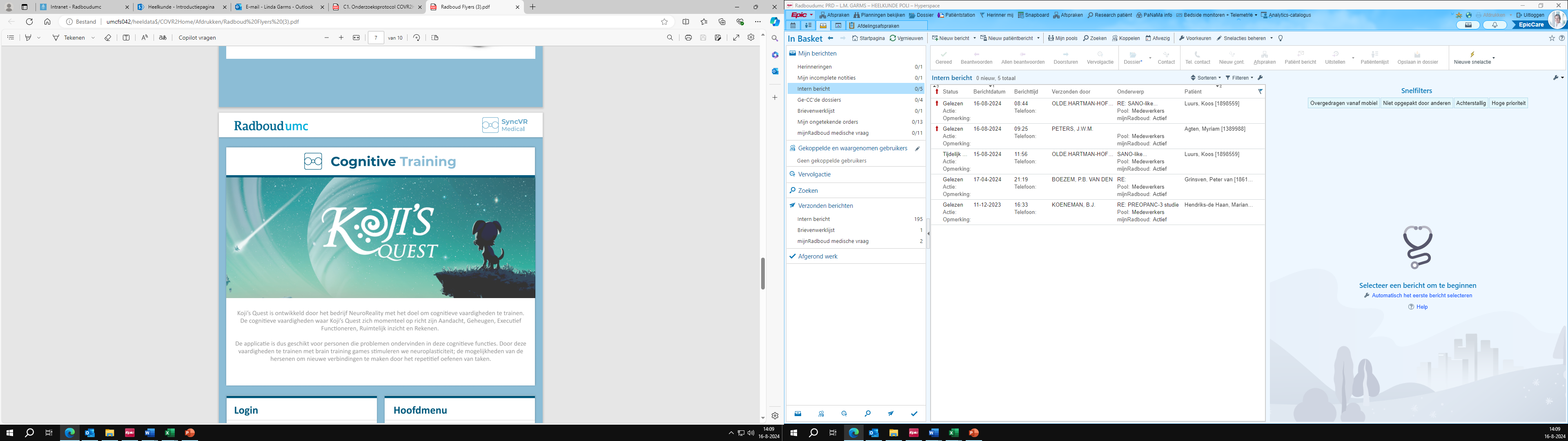 3 keer daags 30 minuten
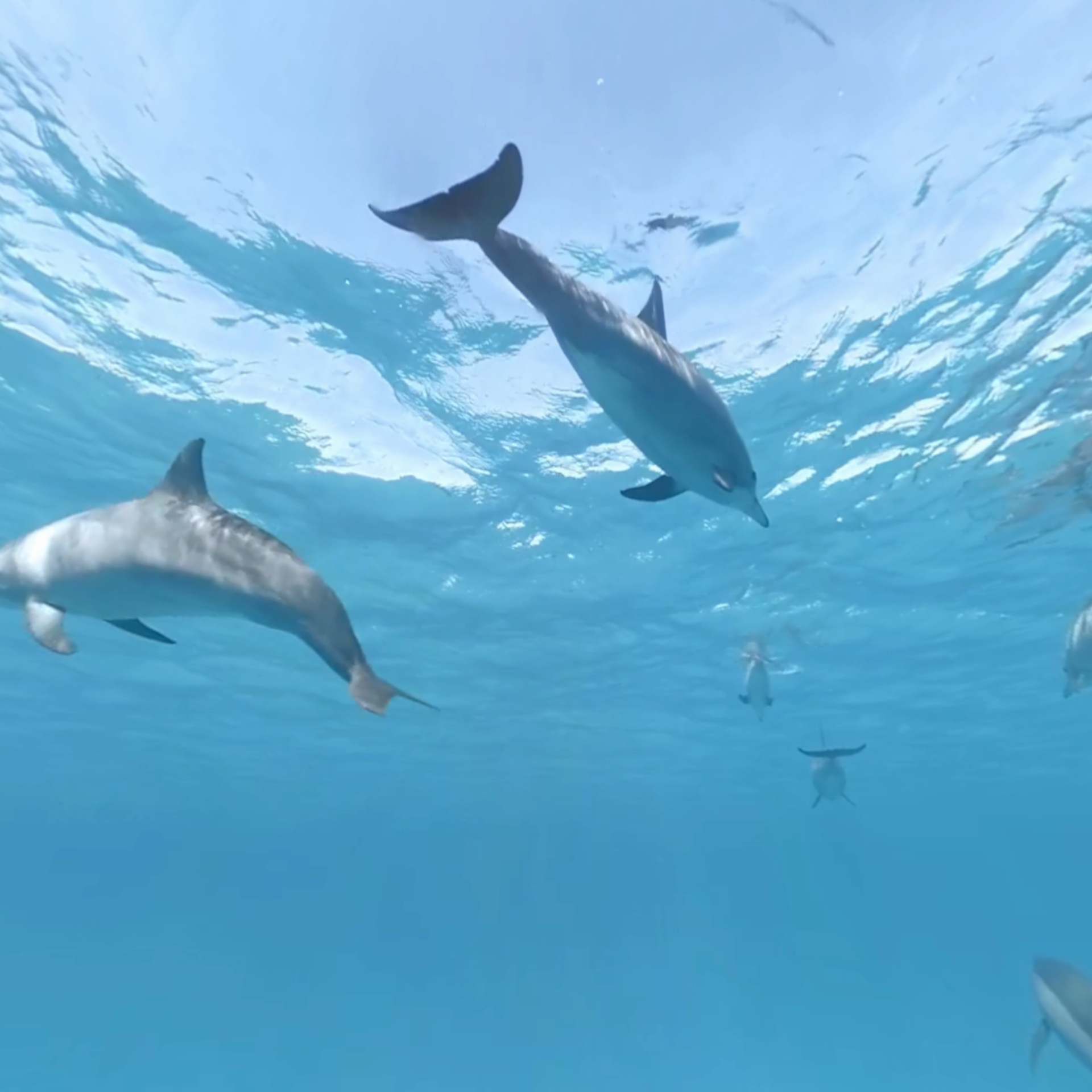 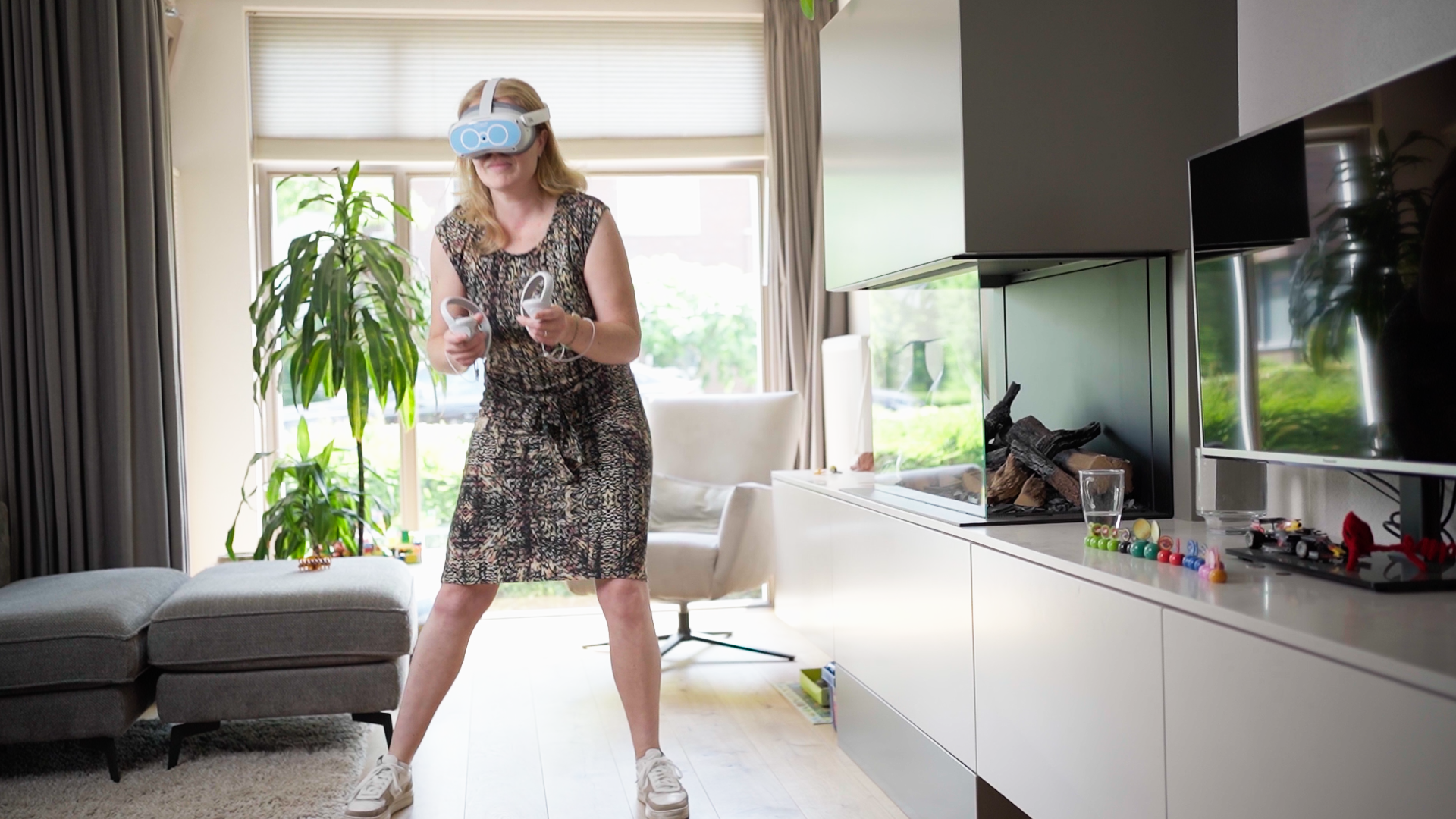 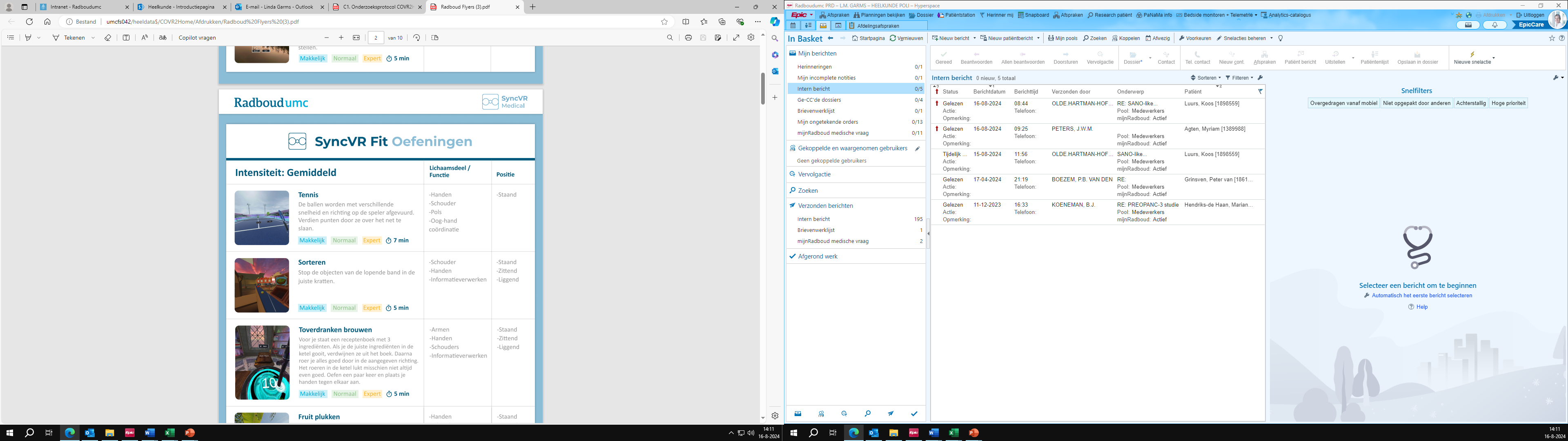 Kickstarter voor onderzoekers | INVOLV
Waarom?
Wie en wanneer en welk soort studie?
Vormgeving
Waar?
Voorwaarden subsidiegevers
Verdiepen
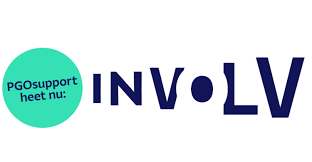 Patiëntenparticipatie Vier (ex) patiënten uit de COVRehab haalbaarheidsstudie vormen een panel en zijn betrokken bij alle stadia van dit project als meedenker, partner en regisseur van delen van (de voorbereiding) van het onderzoek. Een vertegenwoordiger (MH) is lid van de projectgroep. Zij hebben de resultaten van de COVRehab studie geanalyseerd en adviezen gegeven voor aanpassing, uitbreiding en ‘inclusiever’ gebruik van de VR apps. In het afgelopen jaar zijn panelleden opgetreden op congressen, op televisie (ATLAS), op onderwijsbijeenkomsten (HAN) en met zorgverzekeraars (CZ) over de impact van long COVID klachten op hun functioneren en de rol van VR-revalidatie.
Realiteit en uitkomsten
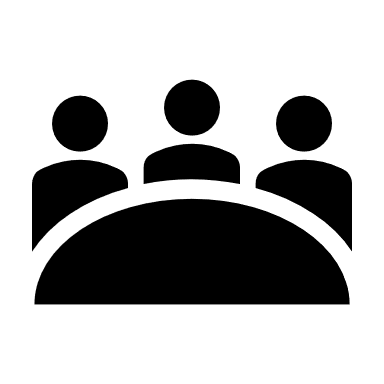 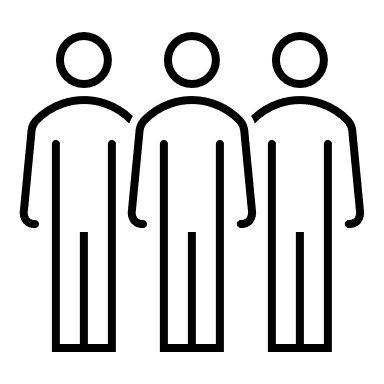 Overleg bijwonen
Protocol
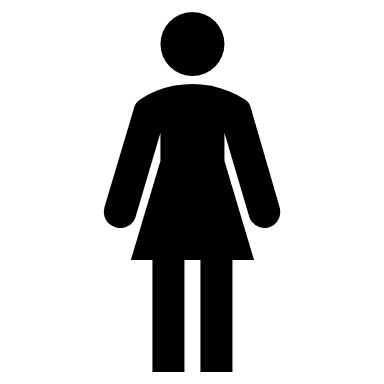 PIF
Werving
Belasting
Grenzen (tijd)
Scores
Overprikkeling
Games testen
Doortesten app
Tekst website
Wat kan beter?
Vroegtijdige betrokkenheid
Pool vergroten 
Diversiteit
Beter timemanagement
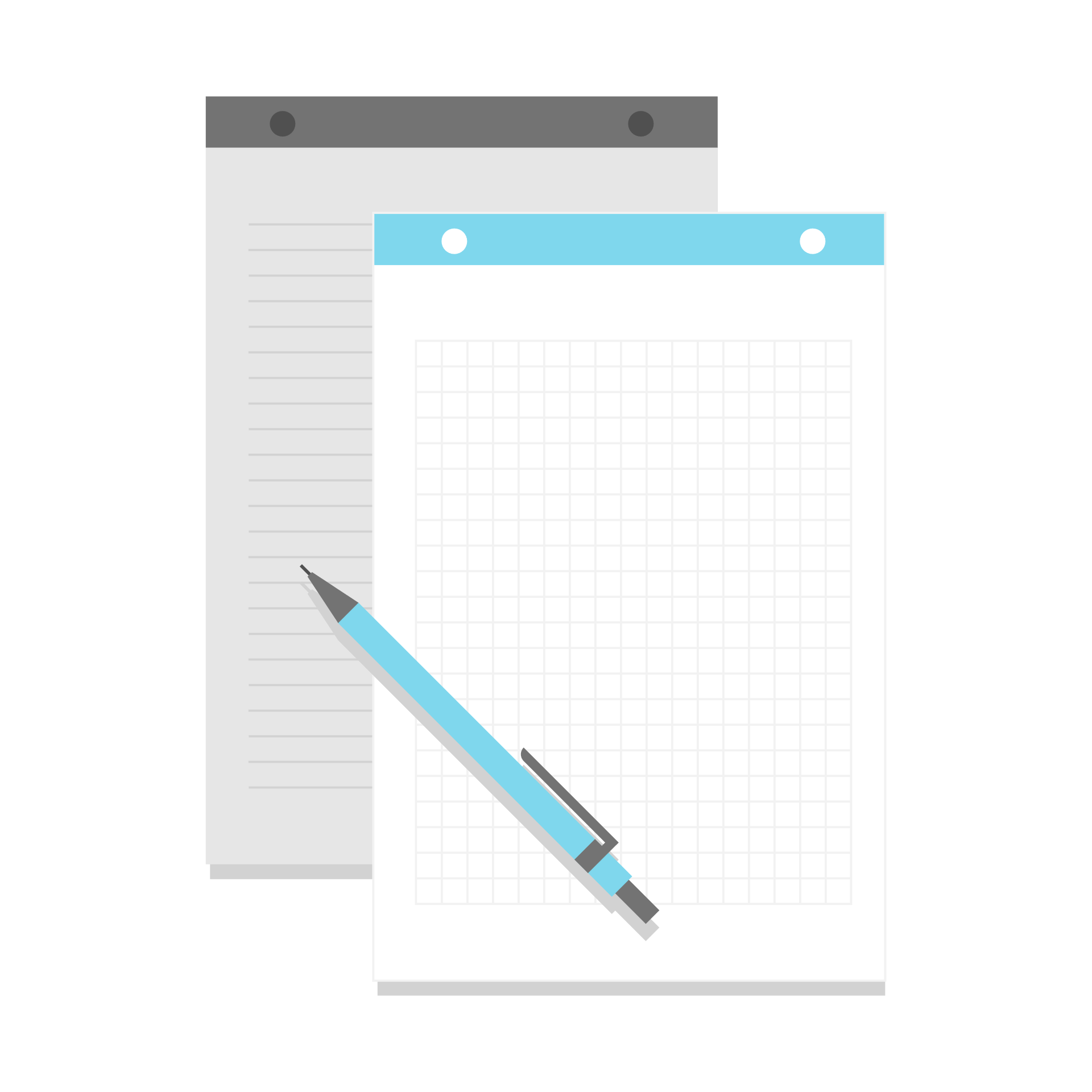 Vragen?
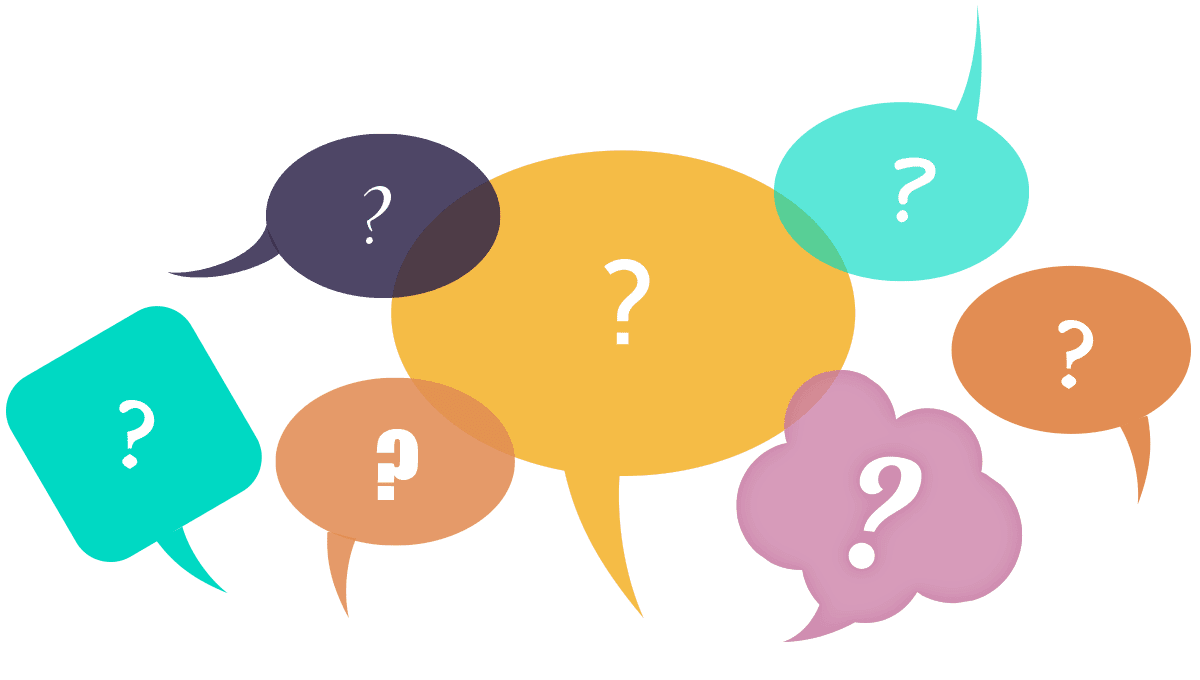 patientenparticipatie@ccmo.nl
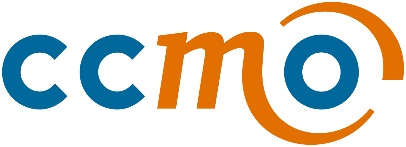 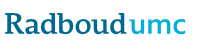 Vragen in het ABR-formulier
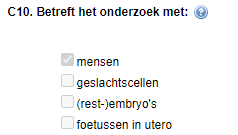 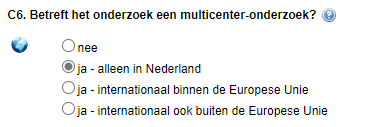 Vragen verschijnen alléén bij monocenter of multicenter-onderzoek in NL
Met in ieder geval mensen of foetussen in utero
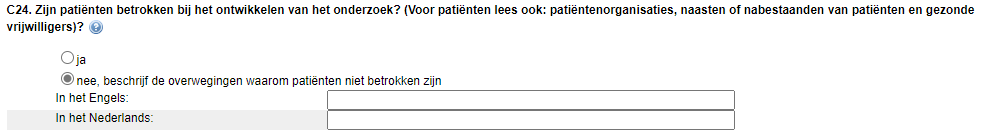 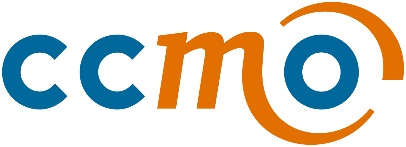 [Speaker Notes: In totaal 7 vragen. Meerkeuzevragen zijn systeemvragen, kunnen gebruikt worden voor evaluatie.
Zoveel mogelijk meerkeuze om onderzoekers te ontlasten.]
Wanneer patiënten niet betrokken zijn
Onderbouwen waarom

Patiëntenparticipatie is voorlopig niet verplicht – geen reden voor afwijzing

Mogelijke gevolgen:
Medisch-ethische commissie kan het belang van patiëntenparticipatie aankaarten in vraagbrief

Er kunnen verdere vragen gesteld worden over de mening/perceptie van patiënten over aspecten van de studie
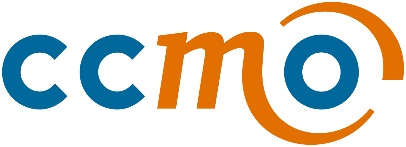 Vragen in het ABR-formulier
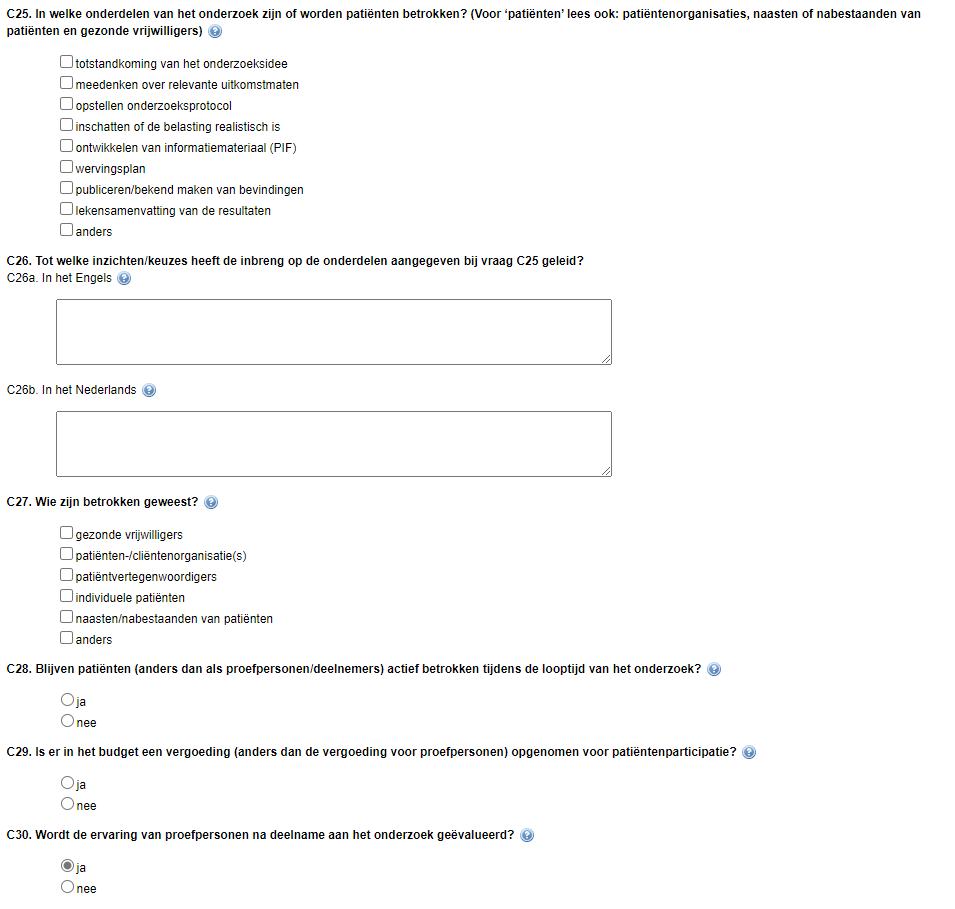 Patiënten bij voorkeur in alle fasen van het onderzoek betrekken. 
Meerdere manieren mogelijk om patiënten te betrekken: informeren, raadplegen, adviseren, co-produceren en meebeslissen.
Tijdig contact met patiënten is van groot belang.
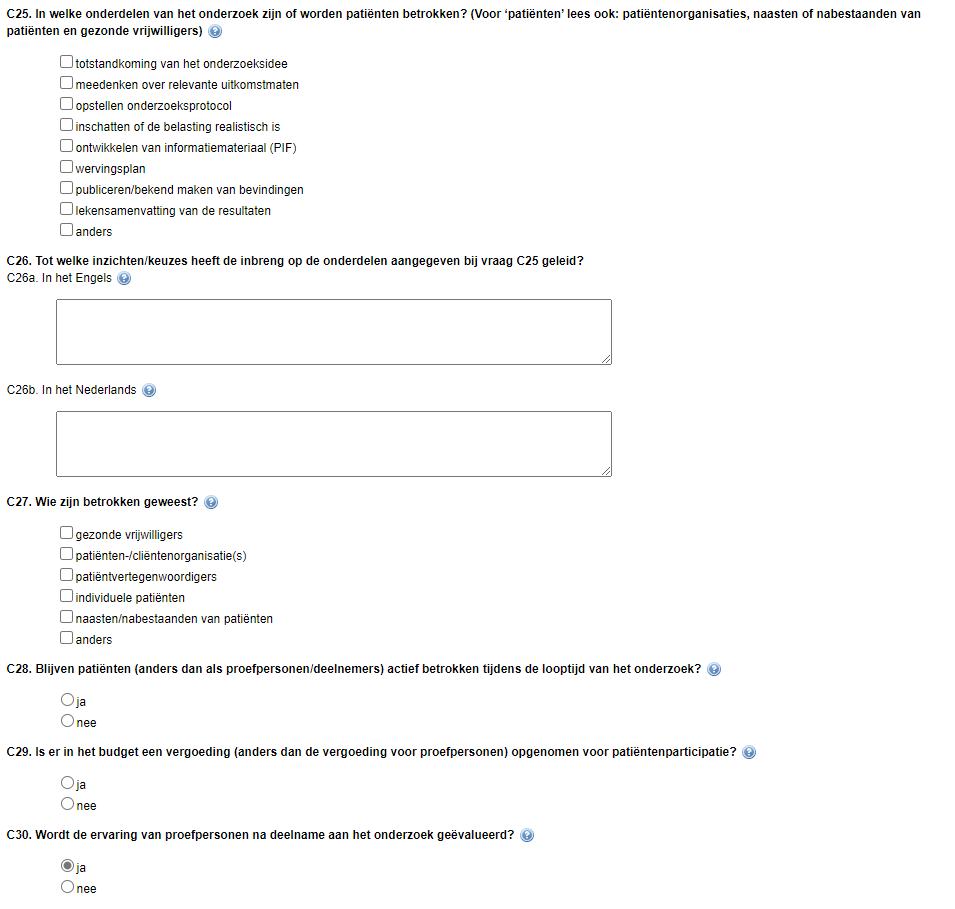 Steun van volledig onderzoeksvoorstel of delen?
Wordt advies opgevolgd of daarvan afgeweken? Bij afwijking: onderbouwen.
Verwijzing naar steunbrief van patiëntenorganisatie mogelijk (sectie K).
Wanneer inbreng van patiënten is verkregen voor subsidieaanvraag of wetenschappelijk advies, is dit voldoende.
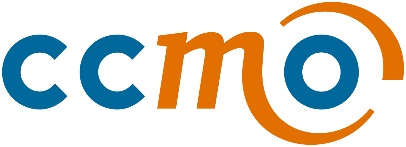 [Speaker Notes: Patiënten zouden bij voorkeur in alle fasen van het onderzoek betrokken moeten worden. Inbreng zou dus niet beperkt moeten zijn tot voor de hand liggende onderdelen.]
Vragen in het ABR-formulier
Breed gedragen inbreng (door patiëntenorganisatie)
Bij individuele patiënt: hoe representatief is inbreng? Voor bijv. zeldzame aandoening aanvaardbaar.
Bij kinderen/wilsonbekwamen: vertegenwoordigers kunnen aspecten anders inschatten. 
Matcht demografie van de te onderzoeken populatie met benaderde patiënten?
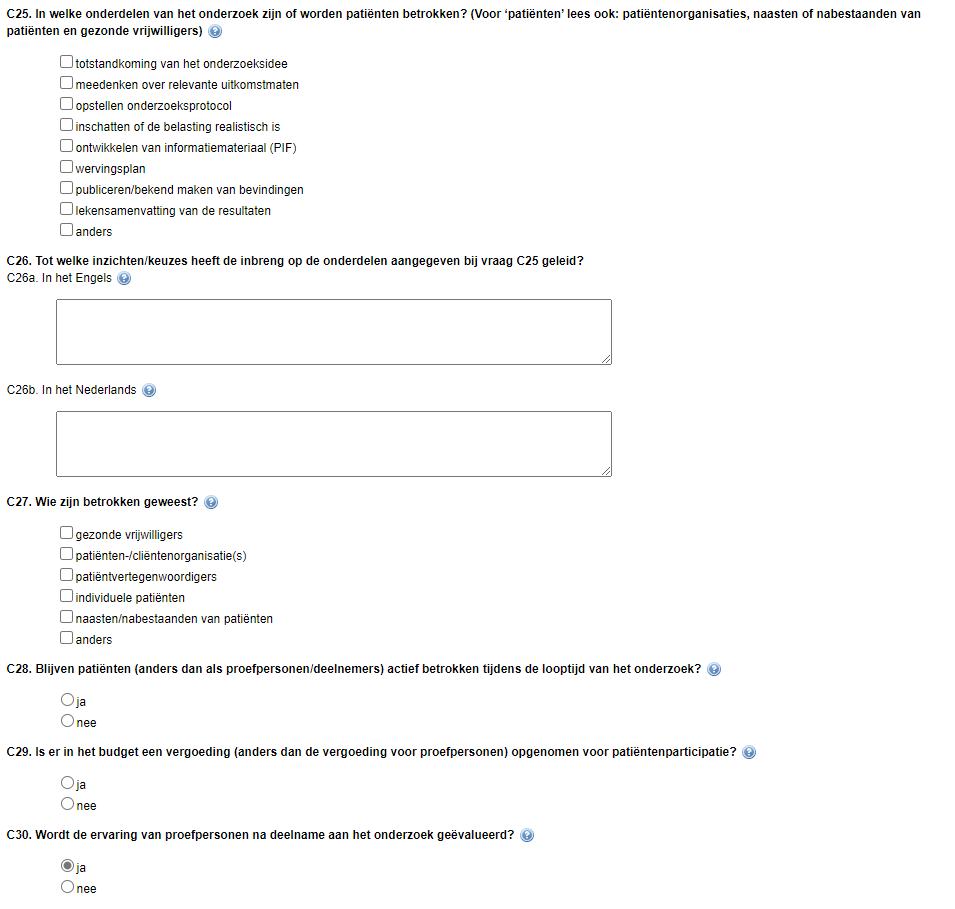 Ook tijdens het onderzoek kunnen patiënten waardevolle input leveren.
Aansluiting bij subsidieverstrekkers
Ontbreken van budget kan uitvoer beperken
Aansluiting van onderzoek bij behoeften van proefpersonen? 
Ter verbetering van toekomstig onderzoek
[Speaker Notes: Wanneer patiënten minderjarig of wilsonbekwaam zijn of door hun aandoening niet in staat zijn om inbreng te leveren, kunnen naasten of verzorgers betrokken worden. Het is daarbij wel van belang dat in ogenschouw wordt genomen dat deze vertegenwoordigers aspecten (bijv. de belasting) anders zouden kunnen inschatten dan de patiënten zelf. Er moet in dat geval dus een afweging worden gemaakt of de vertegenwoordigers goed genoeg kunnen beslissen over hun kind/naaste.]
Geneesmiddelenonderzoek (CTR)
Annex I D:


Geen ruimte voor specifieke vragen
Wél sectie patiëntenparticipatie in template onderzoeksprotocol (5.4 ‘Study plan and design’)


Samenvatting in NL (voorkeur lekentaal) 
Lekensamenvatting van studieresultaten


Vervolgstap: Patiëntenparticipatie binnen Europa – CTCG project gestart.
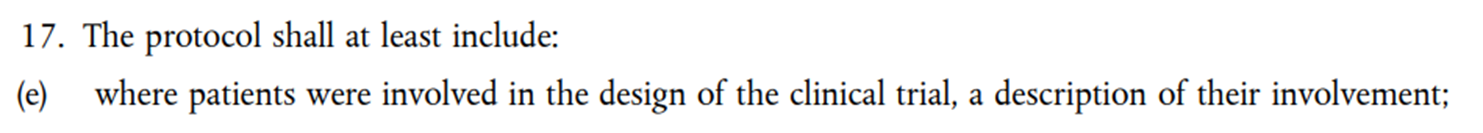 Kunnen patiënten aan bijdragen
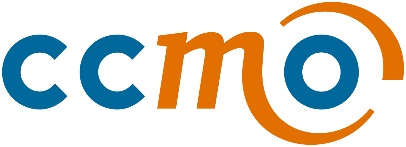